Ринок землі
Корєшкова А.В. 11-М
Земля
Земля – основний фактор виробництва в сільському господарстві, суттєві особливості якого позначаються на його попиті і пропозиції.
Попит на землю є неоднорідним.
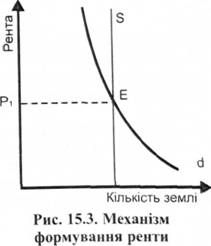 Рента
Рента – плата за використання ресурсу, пропозиція якого жорстко обмежена.
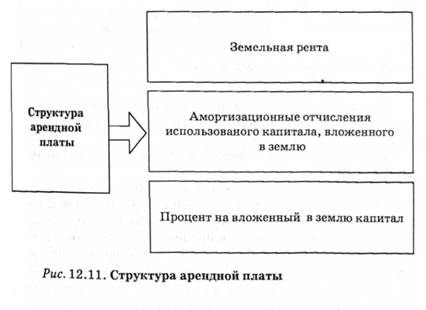 Диференціальна рента
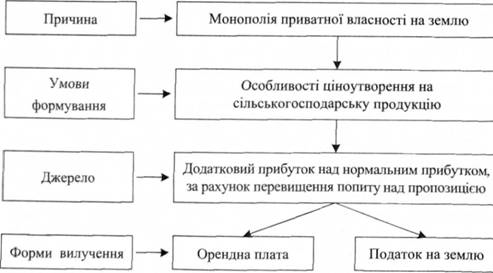 Абсолютна і монопольна ренти
Абсолютна рента – надлишок суспільної вартості сільськогосподарської продукції над ціною виробництва.
Монопольна рента – дохід, який утворюється на землях особливої якості або в особливих кліматичних умовах.
Умови виникнення монополії на землю